Autora: María José Bravo Bosch
Catedra: Historia del Derecho I
Profesor: Eric Eduardo Palma
Ayudante: Matías Carrasco
La reorganización administrativa de Hispania bajo Cesar y Augusto
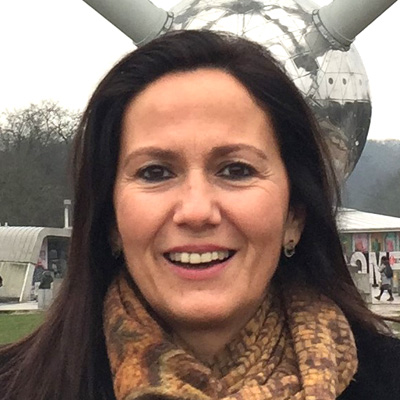 Autora: María José Bravo Bosch
Investigadora de la Universidad de Vigo, Departamento de Dereito Privado
Profesora Titular de Derecho Romano y de Sistemas Jurídicos Contemporáneos: Derecho Continental y Anglosajón
Doctora en Derecho Romano
Una jurista especializada en el derecho romano, en especifico la figura de Lucrecia y el estatuto jurídico de Galicia romana.
Política colonial: Busco soluciones a la colonización y municipalización irregular republicana
Traslada la colonización de Italia a las provincias, asentando a sus veteranos
Se buscaba rentabilidad económica, política y social
Comienza una política expansiva de cesión de derechos de ciudadanía a distintas comunidades indígenas
Ley de Urso: la mas antigua de las leyes municipales
Se buscaba consolidar jurídicamente la realidad colonial y municipal de forma permanente
Fue diseñada para las colonias y municipios, pero pensada en especifico para Urso, siendo esta una colonia Hispana
La autora señala que “El intervencionismo de Cesar demuestra su proyección de futuro con respecto de modificar el sistema de administrativo de las provincias, que haya perdurado hasta entonces”
Fue quien imbuyo al Estado Romano de la necesidad de adaptarse a los nuevos tiempos con su política colonial, adoptando la política integradora que perdurara por los siglos
Bajo Cesar
Buscaba continuar el modelo puesto en marcha por su padre adoptivo
Fue Augusto quien buscaba el sometimiento definitivo de los hispanos (los cántabros, los astures y galaicos)
Las Guerras Cántabras fue para la obtención de los ricos yacimientos auríferos
Crea en 27 a una nueva división hispana: Bética (senatorial), Citerior (Tarraconensis, la de su mayor énfasis) y Lusitania
Con esta nueva división, introduce al Legati Augusti imperium pro praetore dentro de Citerior, quedando Bética sometida a las antiguas normas (magister imperium pro consule)
Razón: organizar el espacio provincial y disminuir el numero de legiones en Hispania
Augusto concedió privilegio de colonia y municipio a ciudades hispanas, facilitando así la obtención de la ciudadanía
Bajo Augusto
Curiosamente, la política de Augusto fue la mas militarizada, y esto fue motivado por una razón
Los veteranos necesitan tierras, y darle tierras a veteranos militares cercanas a pueblos en constante sublevación ayuda a mantener a estos a raya (da mas seguridad)
La autora señala que “con Augusto, se dieron las mejores condiciones para el desarrollo y florecimiento de las provincias”
Esto porque se limito el poder de los gobernadores (que solía ser casi ilimitado), porque ahora estaban vigilados directamente por el emperador
“Cesar manifestó un interés mayor por beneficiar a comunidades indígenas
Comparación
Se ignora completamente como afecta a los pueblos ibéricos la Guerra Cantábrica
Se caracteriza a los cambios de Cesar como pacíficos y beneficiosos
En realidad, Cesar lidero la Segunda Guerra Lusitana durante su tiempo como propretor de Hispania Ulterior
Sobre Augusto, se enfatiza como la Guerra Cantábrica beneficiosa a la larga, proveyendo de seguridad a Hispania y reforzando las reformas jurídicas
¿Necesidad o elección? 
En resumen: la autora parece anunciar de manera correcta, pero no parece criticar
Critica
BRAVO BOSCH, María José. “La reorganización administrativa de Hispania con César y Augusto”. Revue internationale des droits de l'antiquité, (55): 107-137. 2008.
ABASCAL, Juan Manuel. "Los tres viajes de Augusto a Hispania y su relación con la promoción jurídica de ciudades.“ Revista Iberia, 9: 63-78. 2006.
LOPEZ, Miguel Ángel Novillo. "La propretura cesariana en la Hispania Ulterior: La II guerra lusitana“. Revista Gerión, 28(1): 207-221. 2010.
Bibliografía